HÊ – RA – CLÉT ĐI TÌM TÁO VÀNG
(Thần thoại Hy Lạp)
KHỞI ĐỘNG
Cùng xem video sau 
và kể tên những chiến công của Hê – ra – clét.
Anh/chị ấn tượng nhất với chiến công
nào?.
https://www.youtube.com/watch?v=pNXcF8gkRt8
2
[Speaker Notes: GV chia lớp thành các nhóm, tổ chức cho HS xem video về 12 chiến công của Hê – ra – clet. 
Sau khi xem làm việc nhóm và báo cáo kết quả.]
I – Tìm hiểu chung
1. Thần thoại Hy Lạp
Không gian
Khái niệm
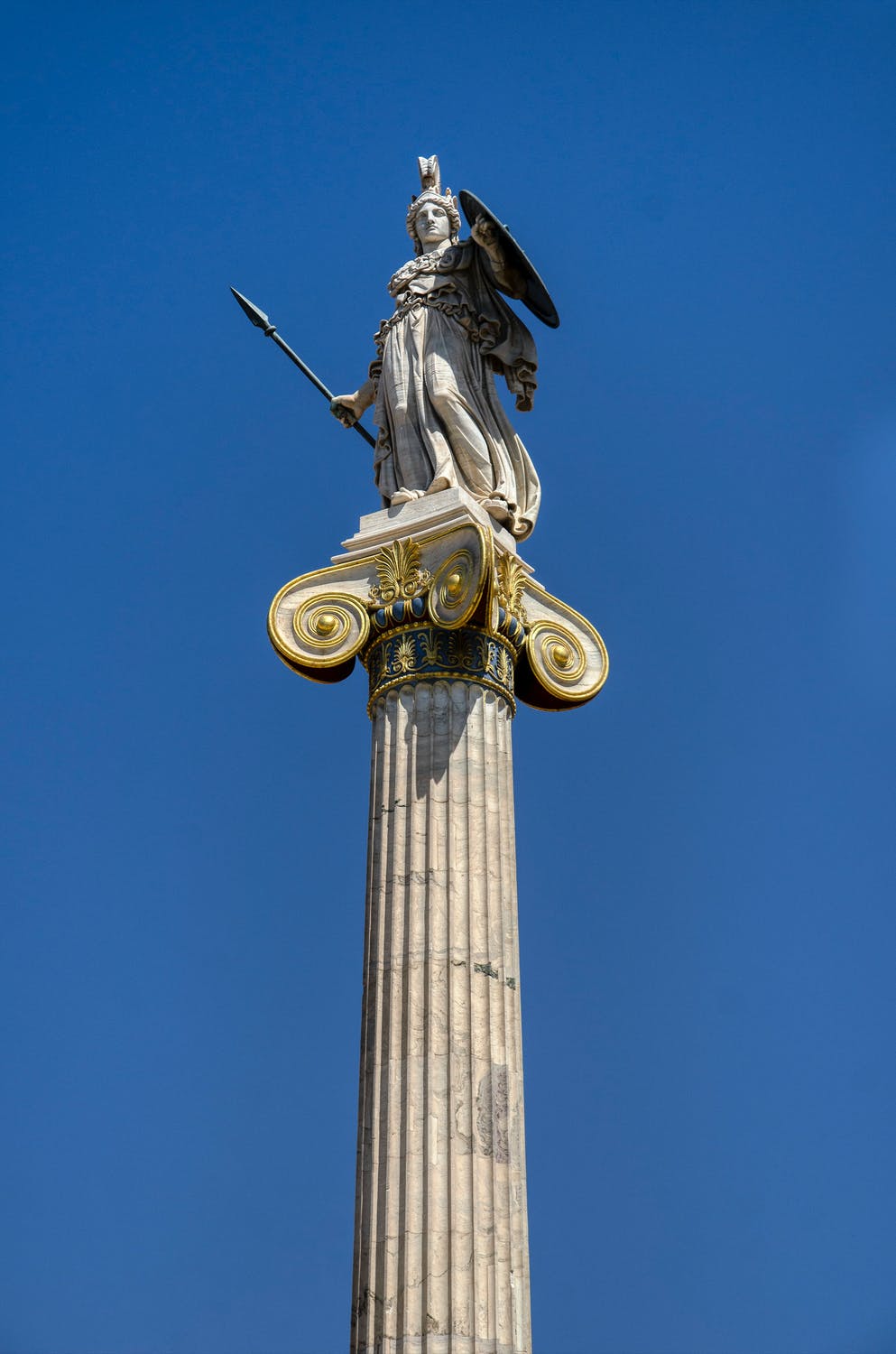 Thời gian
Lời nhân vật
Cốt truyện
Lời người kể chuyện
3
[Speaker Notes: GV chia các nhóm thực hiện nhiệm vụ 2: Khái quát các thông tin đặc trưng của Thần thoại
Khái niệm; Không gian; thời gian; cốt truyện; nhân vật; lời người kể chuyện; lời nhân vật.
Các nhóm cử HS lên bảng viết vào sơ đồ.]
I – Tìm hiểu chung
2. Đoạn trích “Hê – ra – clet đi tìm táo vàng”
a. Bối cảnh: SGK trang 14
b. Vị trí và nội dung chính: Kể về hành trình đi tìm táo vàng – chiến công thần kì cuối cùng của người anh hùng Hê-ra-clét.
4
I – Tìm hiểu chung
2. Đoạn trích “Hê – ra – clét đi tìm táo vàng”
c. Đọc –tóm tắt
d. Bố cục
5
[Speaker Notes: GV tổ chức cho HS đọc đoạn trích và tóm tắt.]
II – Đọc – hiểu đoạn trích
1. Các chi tiết hoang đường tưởng tượng.
6
Giáo viên: Nguyễn Thị Thu Trang
II – Đọc – hiểu đoạn trích
2. Nhân vật Hê-ra-clét trong đoạn trích
a. Tình huống thử thách:
- Phải thực hiện nhiệm vụ mà vị vua Ơ-ri-xte giao phó: “phải đoạt được những quả táo vàng của những tiên nữ E-xpe-rit đem về”
- Nguồn gốc của cây táo vàng: Nữ thần Đất Gai-a vĩ đại đã tặng cây táo vàng cho nữ thần Hê-ra làm quà mừng nhân ngày nữ thần Hê-ra kết hôn với đấng phụ vương Dớt
- Điểm đặc biệt của khu vườn có cây táo vàng: 
+ Được trồng ở khu vườn của nữ thần Hê-ra
+ Được canh giữ nghiêm ngặt
+ Không ai xác định được vị trí của nó
Nhận xét: Nhiệm vụ của Hê-ra-clét là vô cùng khó khăn
Hê – ra – clet được đặt vào một tình huống thử thách như thế nào? 
 
- Em có nhận xét gì về tình huống thử thách ấy?
7
[Speaker Notes: GV chia nhóm lớp, áp dụng kỹ thuật khăn trải bàn cho HS làm nhóm lớp
HS làm việc nhóm, báo cáo kết quả và góp ý, bổ sung.]
II – Đọc – hiểu đoạn trích
2. Nhân vật Hê-ra-clét trong đoạn trích
b. Hành trình vượt qua thử thách của Hê-ra-clét
Áp dụng kỹ thuật khăn trải bàn, thực hiện nhiệm vụ nhóm:
Hê-ra-clet đã vượt qua những thử thách như thế nào để thực hiện nhiệm vụ? Từ đó hãy nhận xét nhân vật Hê-ra-clet là người như thế nào?
- Hành trình khó khăn, xa xôi đi tìm vườn táo (sự kiện 1).
+ Phải lặn lội từ Châu Âu sang Châu Á để hỏi đường
+ Phải giao đấu với hai cha con thần chiến tranh A-Ret
+ Đi tìm thần Biển Nê-rê để hỏi đường
+ Đi ngược lên miền cực Bắc, băng qua sa mạc nóng như thiêu như đốt
+ Chiến đấu để tự giải thoát khi bị vị Vua Ai Cập bắt làm vật hiến tế.
-> Hê-ra-clét có lòng dũng cảm và ý chí nghị lực phi thường.
8
[Speaker Notes: GV chia nhóm lớp, áp dụng kỹ thuật khăn trải bàn cho HS làm nhóm lớp
HS làm việc nhóm, báo cáo kết quả và góp ý, bổ sung.]
II – Đọc – hiểu đoạn trích
2. Nhân vật Hê-ra-clét trong đoạn trích
b. Hành trình vượt qua thử thách của Hê-ra-clet
- Chiến đấu và chiến thắng với gã khổng lồ độc ác Ăng-tê (sự kiện 2).
+ Ăng- tê: là con trai của thần Biển và thần Đất mẹ Gai-a -> Mỗi khi chân Ăng-tê chạm đất, Đất mẹ Gai-a lại truyền cho sức mạnh, đó là một sức mạnh bất khả chiến bại.
+ Cuộc giao đấu: Khi phát hiện ra điểm bí mật tạo nên sức mạnh của Ăng-tê, Hê-ra-clét đã dùng trí tuệ và lừa miếng sơ hở của Ăng-tê, gồng mình nhấc bổng Ăng-tê lên cho chân lìa khỏi mặt đất…
+ Kết quả: Hê-ra-clét đã kết liễu sinh mạng của gã khổng lồ độc ác Ăng-tê
-> Hê-ra-clét là người có tài năng phi thường, có lòng dũng cảm vô song và trí tuệ lỗi lạc
9
[Speaker Notes: GV chia nhóm lớp, áp dụng kỹ thuật khăn trải bàn cho HS làm nhóm lớp
HS làm việc nhóm, báo cáo kết quả và góp ý, bổ sung.]
II – Đọc – hiểu đoạn trích
2. Nhân vật Hê-ra-clét trong đoạn trích
b. Hành trình vượt qua thử thách của Hê-ra-clet
- Gặp gỡ và giải cứu thần Prô-mê-tê: (sự kiện 3)
+ Prô-mê-tê là ân nhân của loài người, vì trao cho loài người ngọn lửa thiêng nên đã bị thần Dớt trừng phạt 
-> Prô-mê-tê đã chịu đựng cực hình như thế qua bao nhiêu thế kỉ nhưng hề khuất phục Dớt, không chịu nói một lời van xin.
+ Giải cứu prô-mê-tê:
“…cảnh tượng thương xót và tàn nhẫn ấy đang diễn ra như chọc vào mắt chàng. Không phải đắn đo suy nghĩ gì, Hê-ra-clet giương cung và buông dây”
+ Kết quả: Giết chết con đại bàng, chặt xiềng xích cho Prô-mê-tê
-> Hê-ra-clét vô cùng phẫn nộ trước cái ác, trước sự bất công và đã hành động theo tiếng gọi của chính nghĩa, tiếng nói của trái tim.
10
[Speaker Notes: GV chia nhóm lớp, áp dụng kỹ thuật khăn trải bàn cho HS làm nhóm lớp
HS làm việc nhóm, báo cáo kết quả và góp ý, bổ sung.]
II – Đọc – hiểu đoạn trích
2. Nhân vật Hê-ra-clét trong đoạn trích
b. Hành trình vượt qua thử thách của Hê-ra-clet
- Gặp gỡ thần Át-lát: (sự kiện 4)
+ At-lát: là người phạm tội với thần Dớt -> phải chịu hình phạt: khom lưng, giơ vai chống cả bầu trời
+ Khi phát hiện âm mưu của thần Át-lát, Hê-ra-clét đã tương kế tựu kế, tươi cười nhờ thần chống trời một lúc cho mình kiếm tấm áo, tấm da lót cho đỡ đau vai, sau đó thẳng thắn từ chối nhiệm vụ. 
-> Hê-ra-clet là người thông minh, mưu trí.
Như vậy, nhân vật Hê-ra-clét là người hội tụ đầy đủ vẻ đẹp của sức mạnh và trí tuệ, lòng dũng cảm và trái tim nhân hậu, trí dũng song toàn.
11
[Speaker Notes: GV chia nhóm lớp, áp dụng kỹ thuật khăn trải bàn cho HS làm nhóm lớp
HS làm việc nhóm, báo cáo kết quả và góp ý, bổ sung.]
III – Tổng kết
1. Nội dung
1. Đoạn trích phản ánh nhận thức và cách lí giải của con người thời cổ đại về điều gì? 
2. Rút ra những đánh giá khái quát về nội dung và hình thức của văn bản.
- Đoạn trích phản ánh nhận thức và cách lí giải của con người thời cổ đại về các hiện tượng tự nhiên và xã hội.
- Đề tài: Thần thoại về nhân vật anh hùng. 
- Chủ đề: Ca ngợi nhân vật anh hùng, biểu tượng cho sức mạnh, trí tuệ và khát vọng.
- Thông điệp: Để đi tới thành công, đòi hỏi con người phải có đủ sức mạnh, ý chí quyết tâm vượt qua khó khăn, thử thách.
12
III – Tổng kết
2. Hình thức
1. Đoạn trích phản ánh nhận thức và cách lí giải của con người thời cổ đại về điều gì? 
2. Rút ra những đánh giá khái quát về nội dung và hình thức của văn bản.
- Cốt truyện li kì, hấp dẫn; 
- Không gian vũ trụ, thời gian quá khứ nguyên sơ của loài người;
- Chi tiết thần kì khiến nhân vật anh hùng hiện lên kì vĩ, phi thường; 
- Lời kể ở ngôi thứ 3 khiến diễn tiến câu chuyện lô-gic, dễ theo dõi.
3. Cách đọc thần thoại
- Xác định được các sự việc chính, bối cảnh diễn ra những sự việc ấy.
- Chỉ ra được những nhân vật của câu chuyện, đặc biệt là nhân vật chính; phân tích được nhân vật chính. 
- Nêu được ý nghĩa của những chi tiết thần kì trong văn bản. 
- Nêu được mục đích của văn bản. 
- Vận dụng các kiến thức, kĩ năng đã đọc vào giải quyết các tình huống trong thực tiễn.
13
IV - LUYỆN TẬP
1. Đặt Hê – ra – clét trong xã hội hiện đại, hãy viết 3 thử thách cho người anh hùng.
2. Trên cơ sở những thử thách đó, hãy sáng tạo về hành trình vượt qua thử thách của Hê – ra – clét phù hợp với bối cảnh hiện đại theo quan điểm của anh/chị.
14
BTVN
Viết (vẽ) một thử thách cho Hê – ra – clét trong thời hiện đại và hành trình vượt qua thử thách đó của người anh hùng.
Hình thức thể hiện: 
- Viết truyện – 1 chi tiết, 1 thử thách (độ dài 1 trang giấy)
Vẽ chân dung và viết sơ đồ mô tả
Vẽ sơ đồ
3. Yêu cầu: 
- Đảm bảo các đặc trưng của Thần Thoại: hoang đường, kỳ ảo, ly kì, hấp dẫn, giải thích hiện tượng, gửi gắm thông điệp, giá trị, bài học…
Mỗi người một bài không giống nhau
Trình bày trên 1 trang vở viết văn
Thời gian hoàn thành: Trước tiết     , thứ     , ngày
15